Муниципальное дошкольное образовательное учреждение детский сад № 32
№3
Задания для детей 6 – 7 лет по русскому языку 


Учитель-логопед Назарко Н.А.





Май 2020
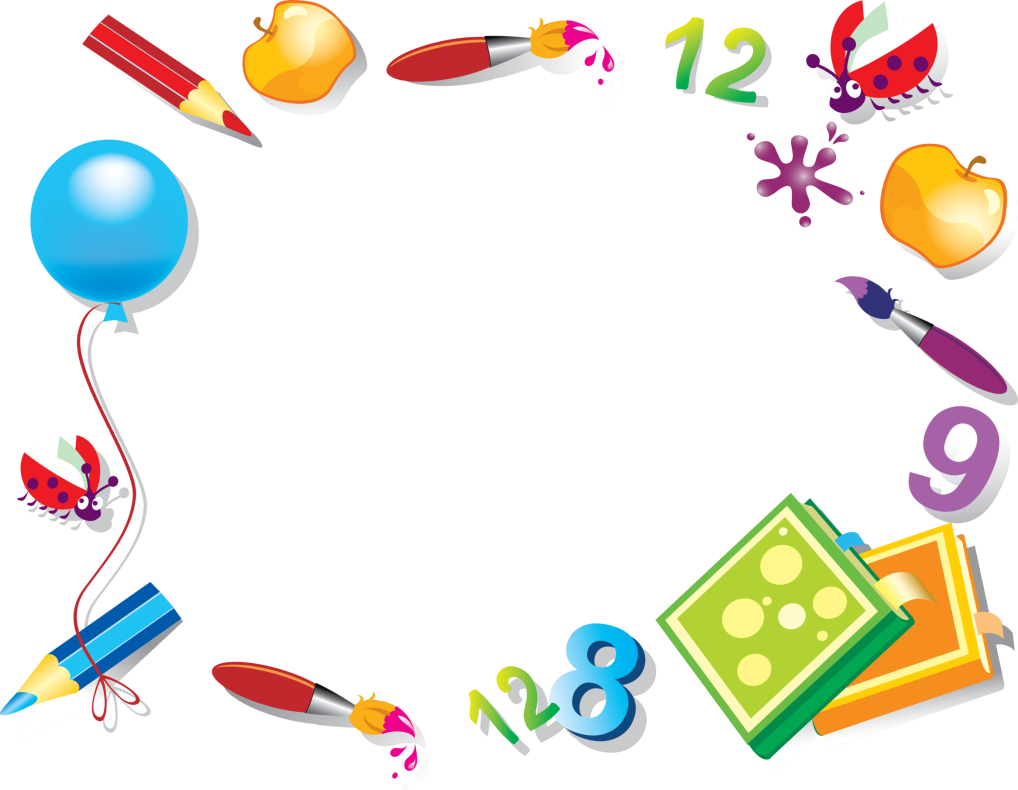 Прочитай слово слева. Справа написано другое слово, догадайся какое? Подумай, какую букву нужно вставить, чтобы получить новое слово? Картинки тебе помогут.
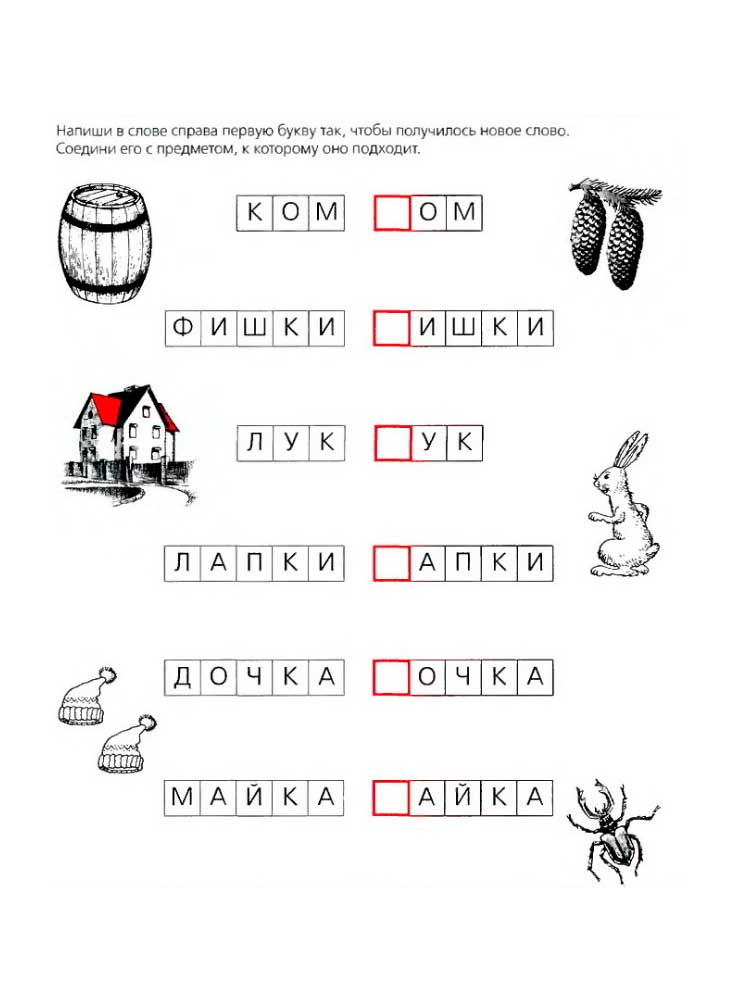 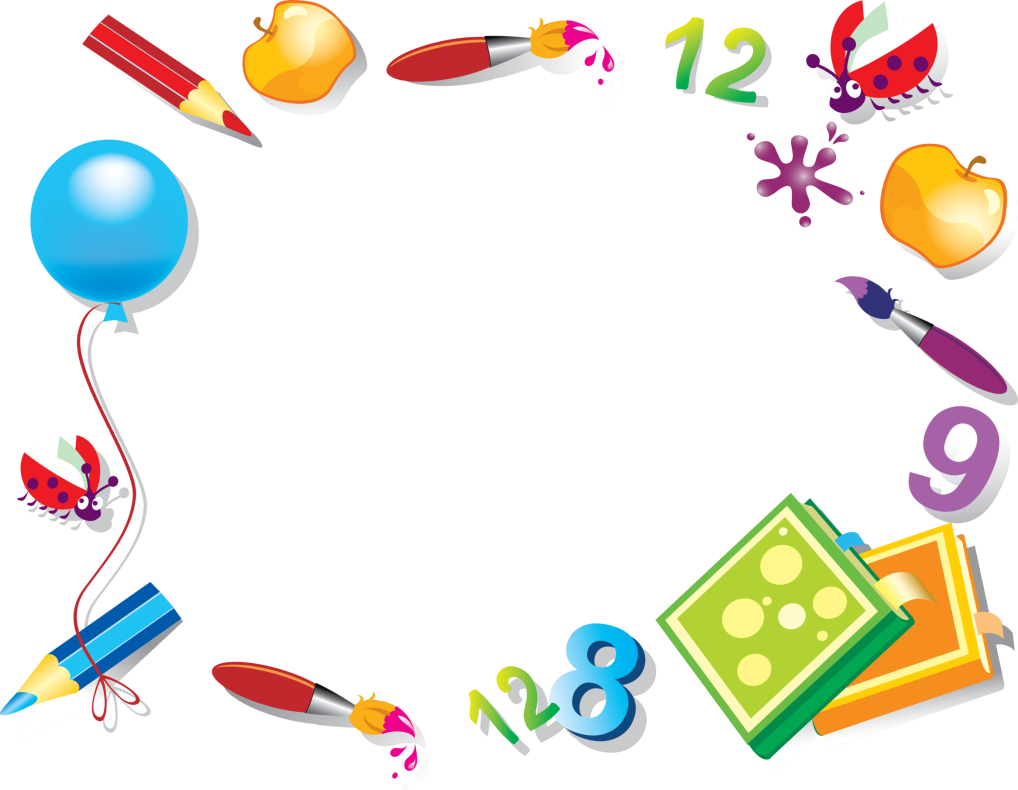 Подумай, какую букву нужно вставить, чтобы получить слово? Прочитай слово. Найди картинку.
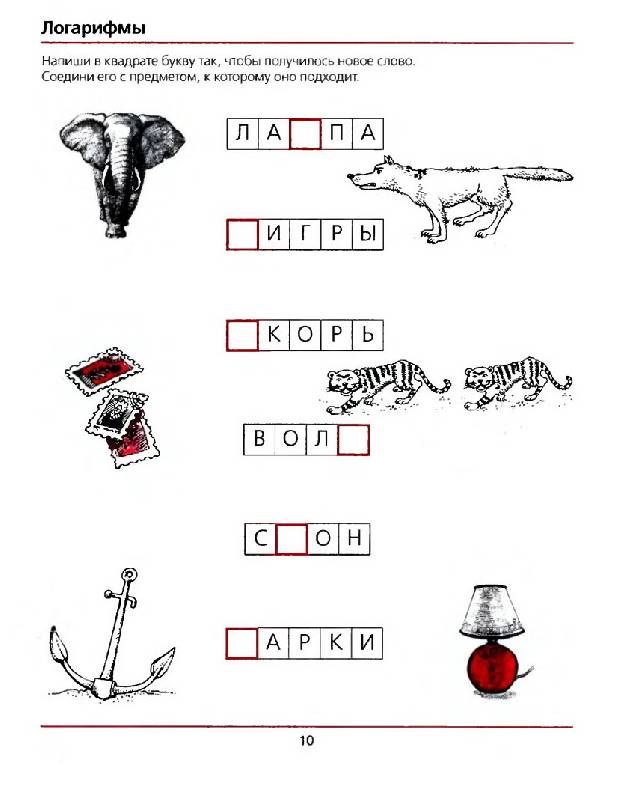 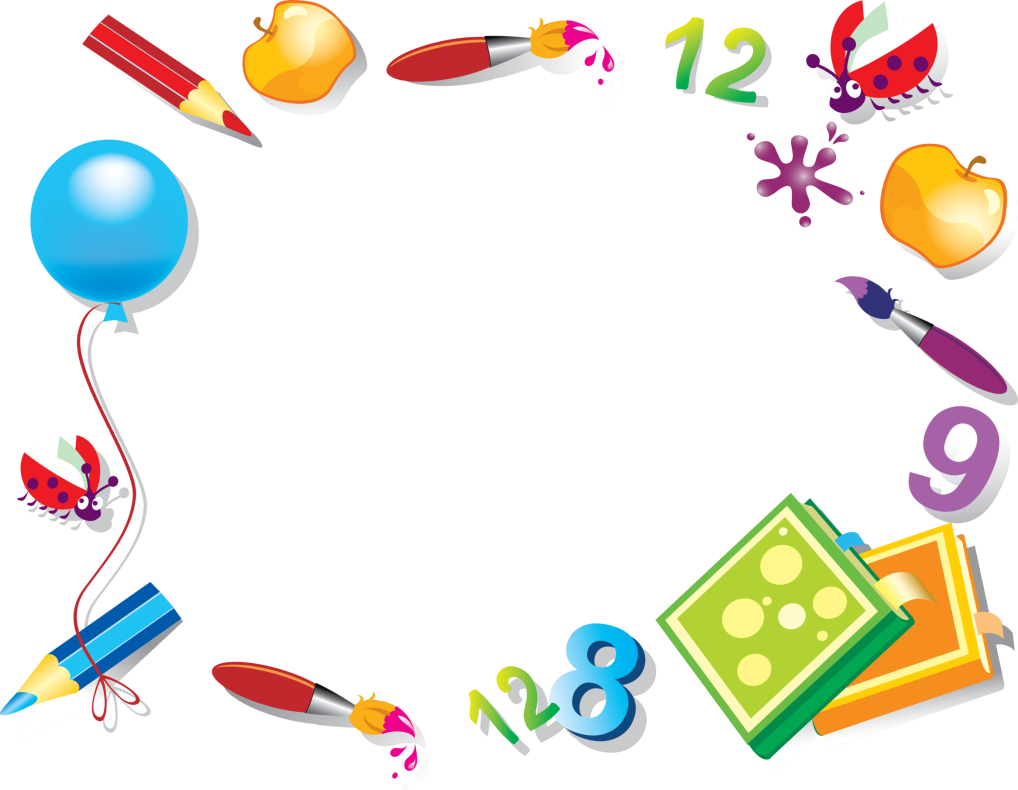 Помоги лягушке расставить гласные буквы по местам. Прочитай получившиеся слова.
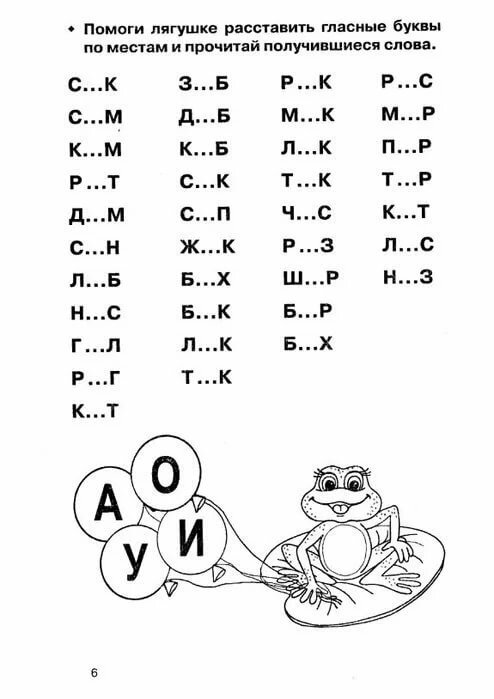 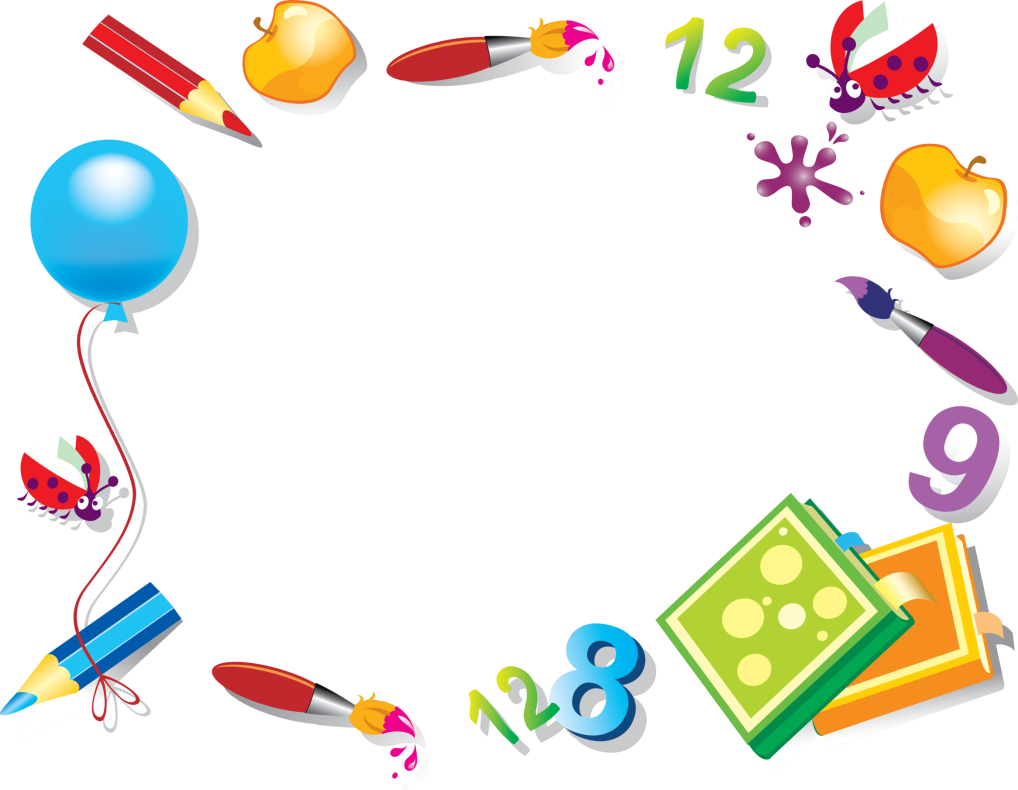 Соедини между собой слоги так, чтобы получились имена героев, нарисованных ниже.
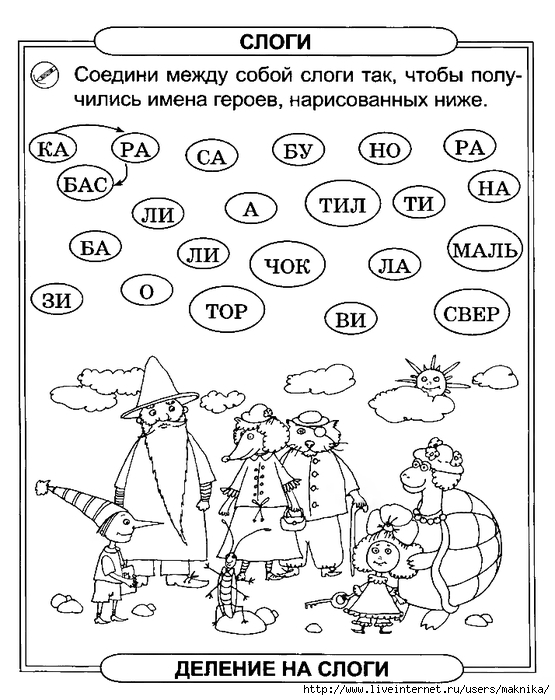 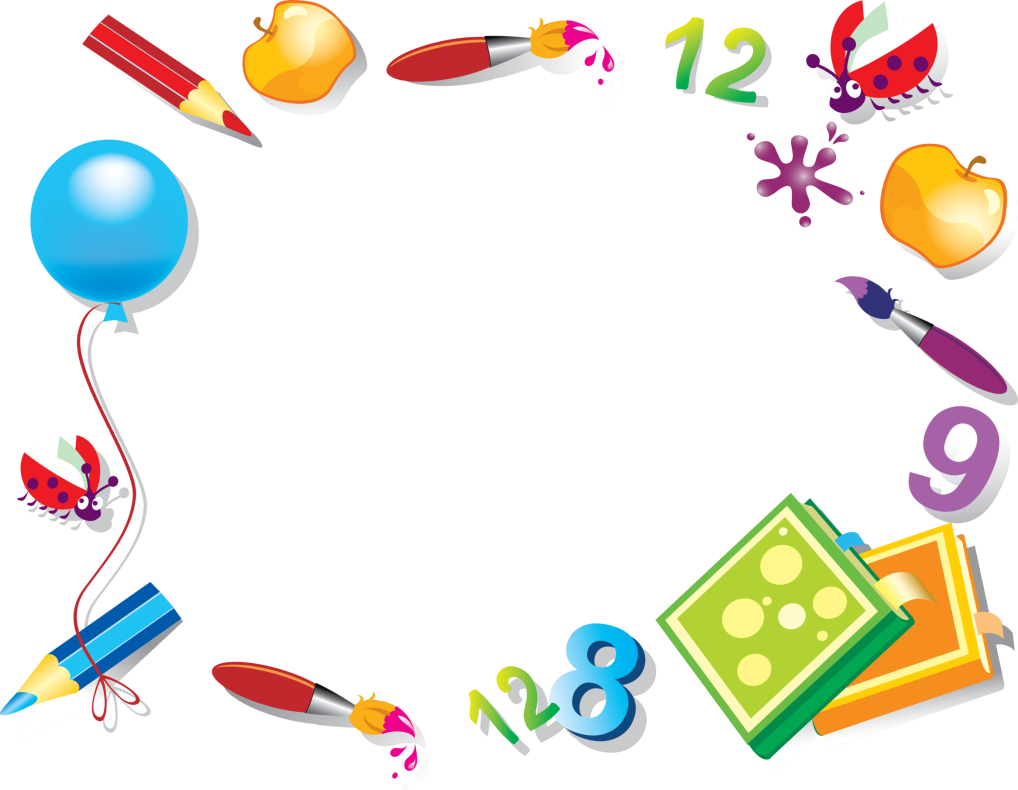 У мишки шарики, на которых написано слово, обозначающее время года. У зайки – часть суток.
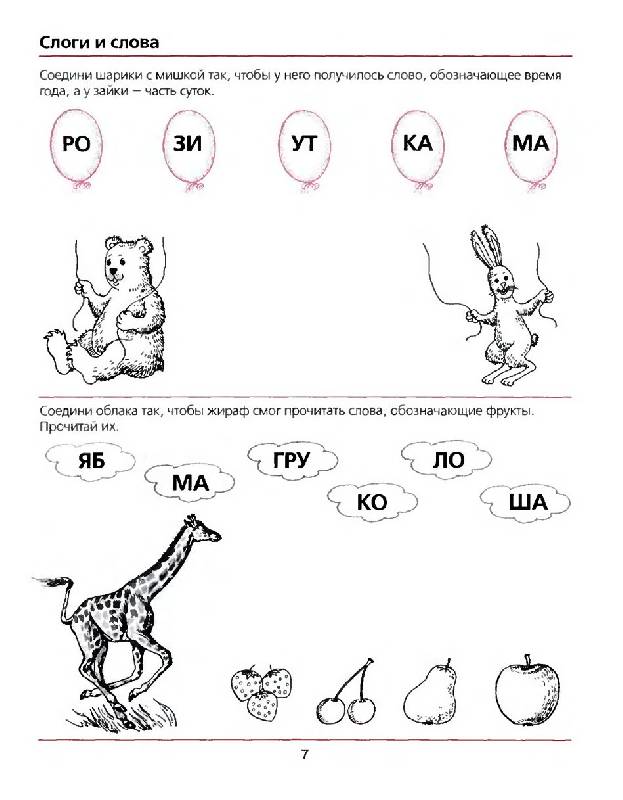 На облаках написаны слоги. Помоги жирафу составить из слогов слова, обозначающие фрукты.
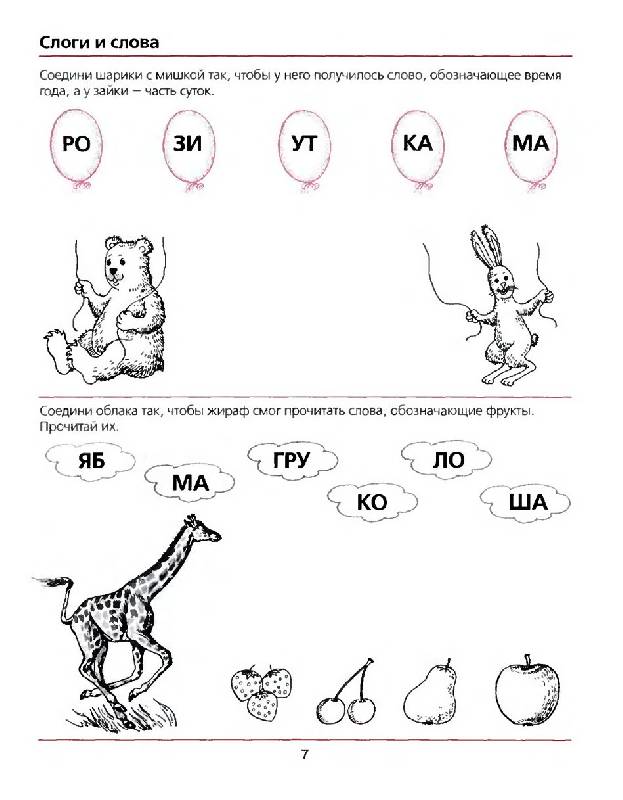 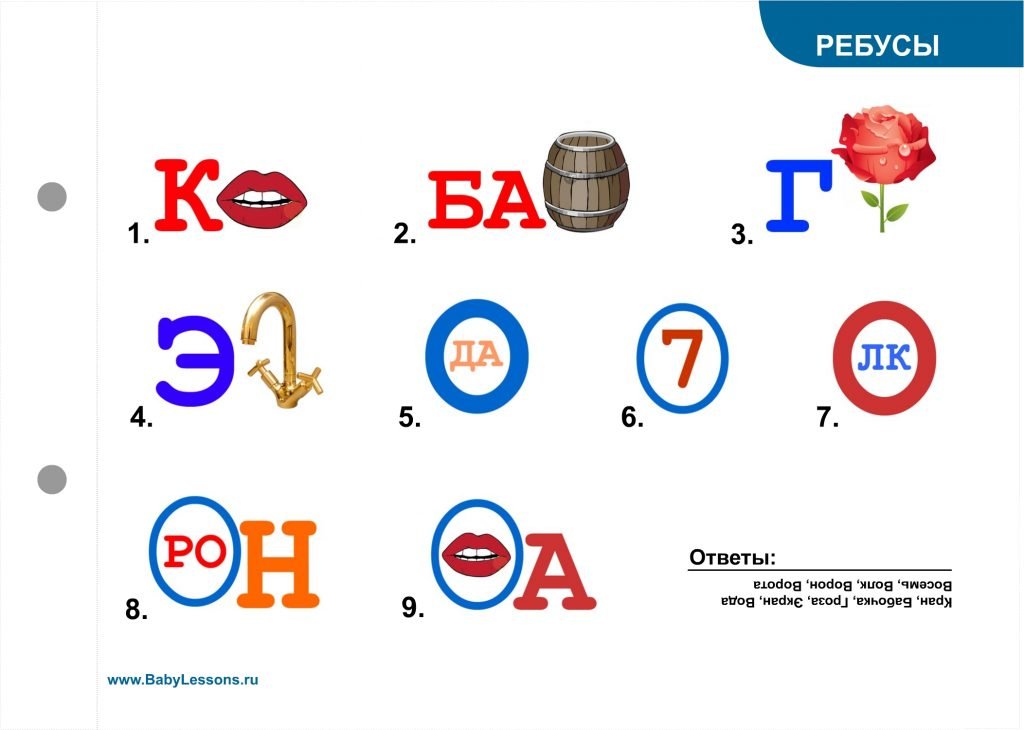 1. Крот